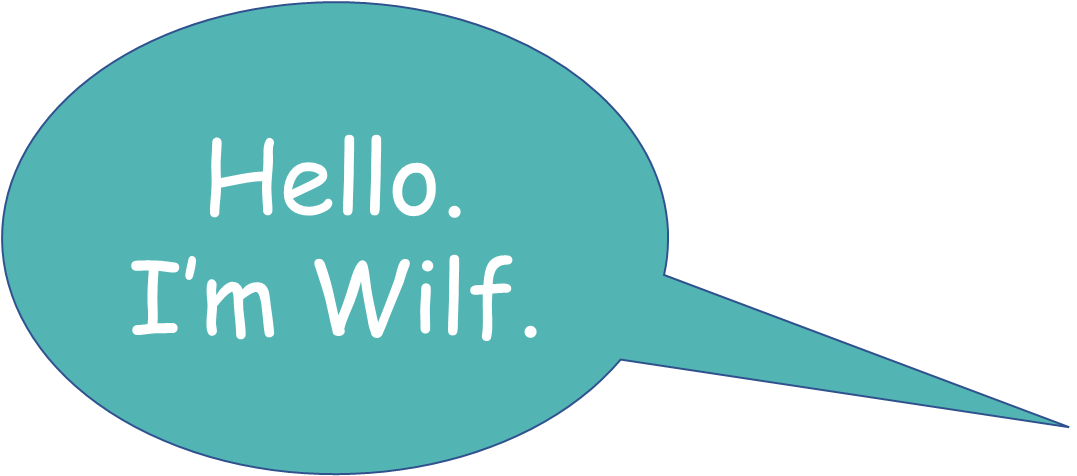 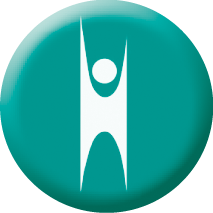 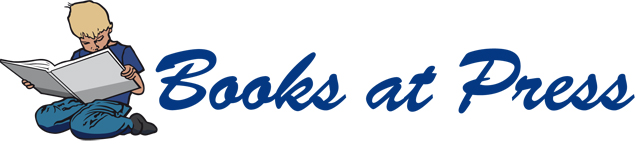 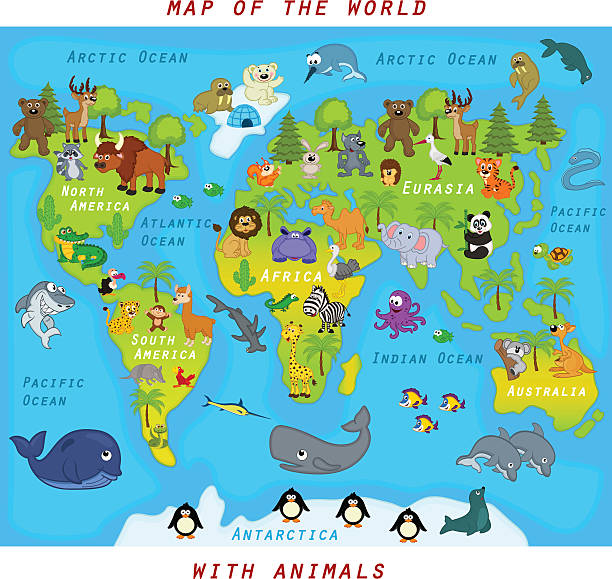 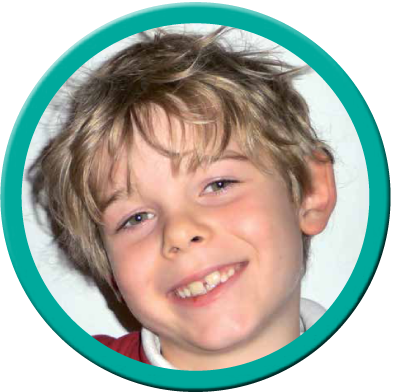 I like all the wonderful plants and animals in our world.
Do you like things in the natural world?
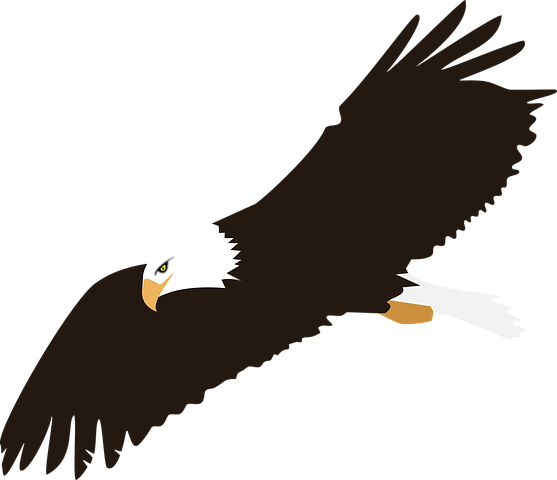 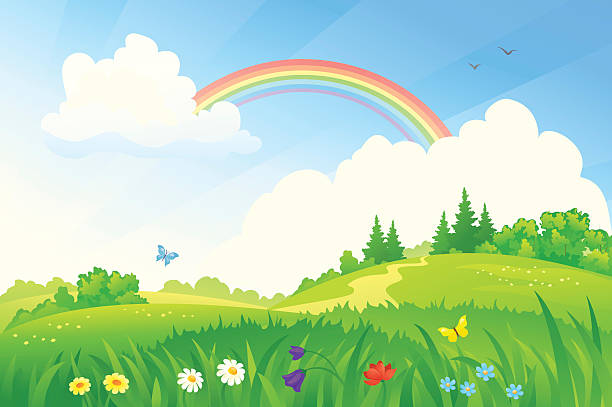 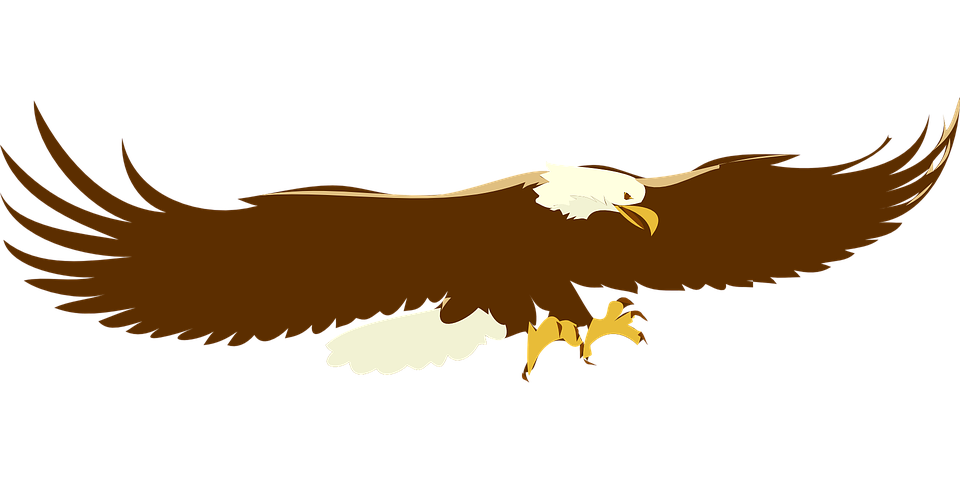 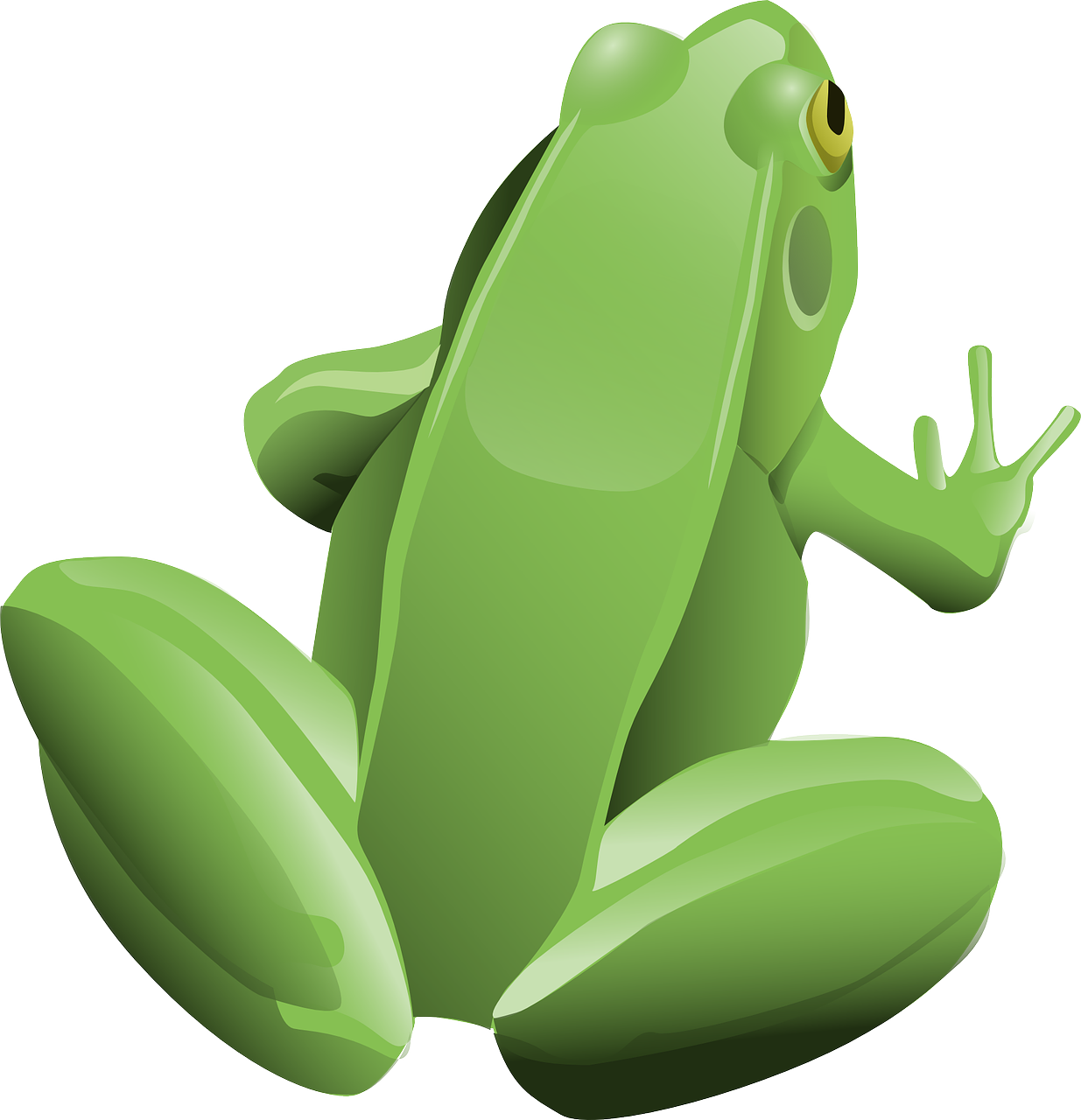 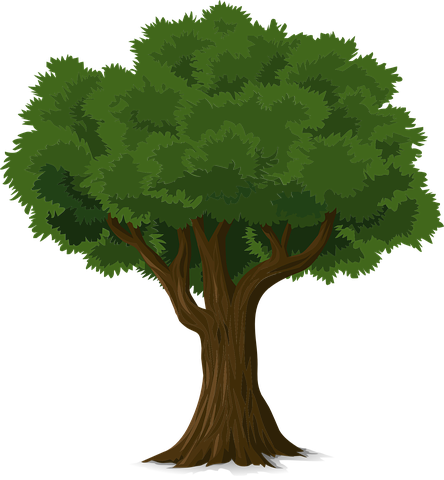 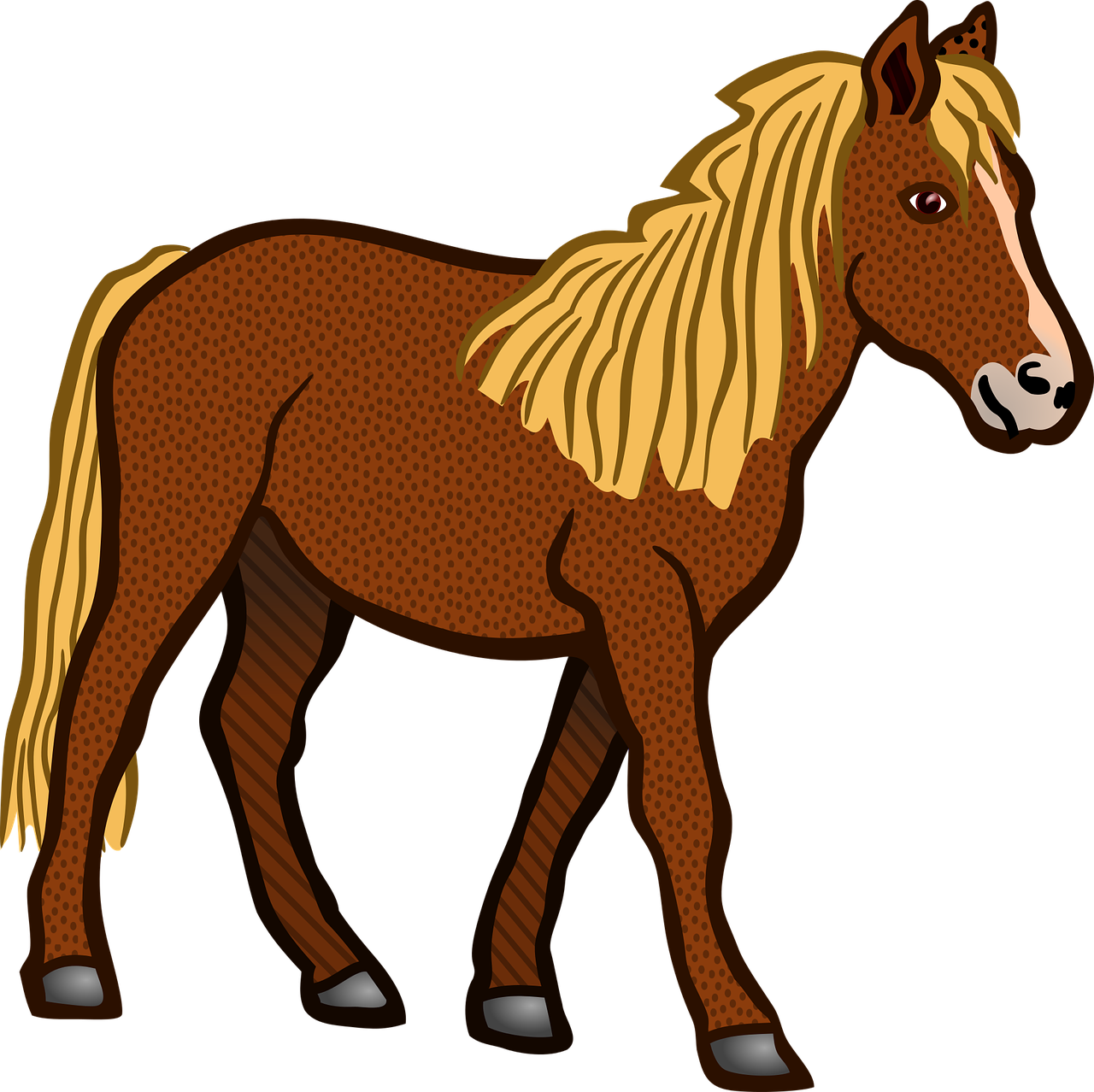 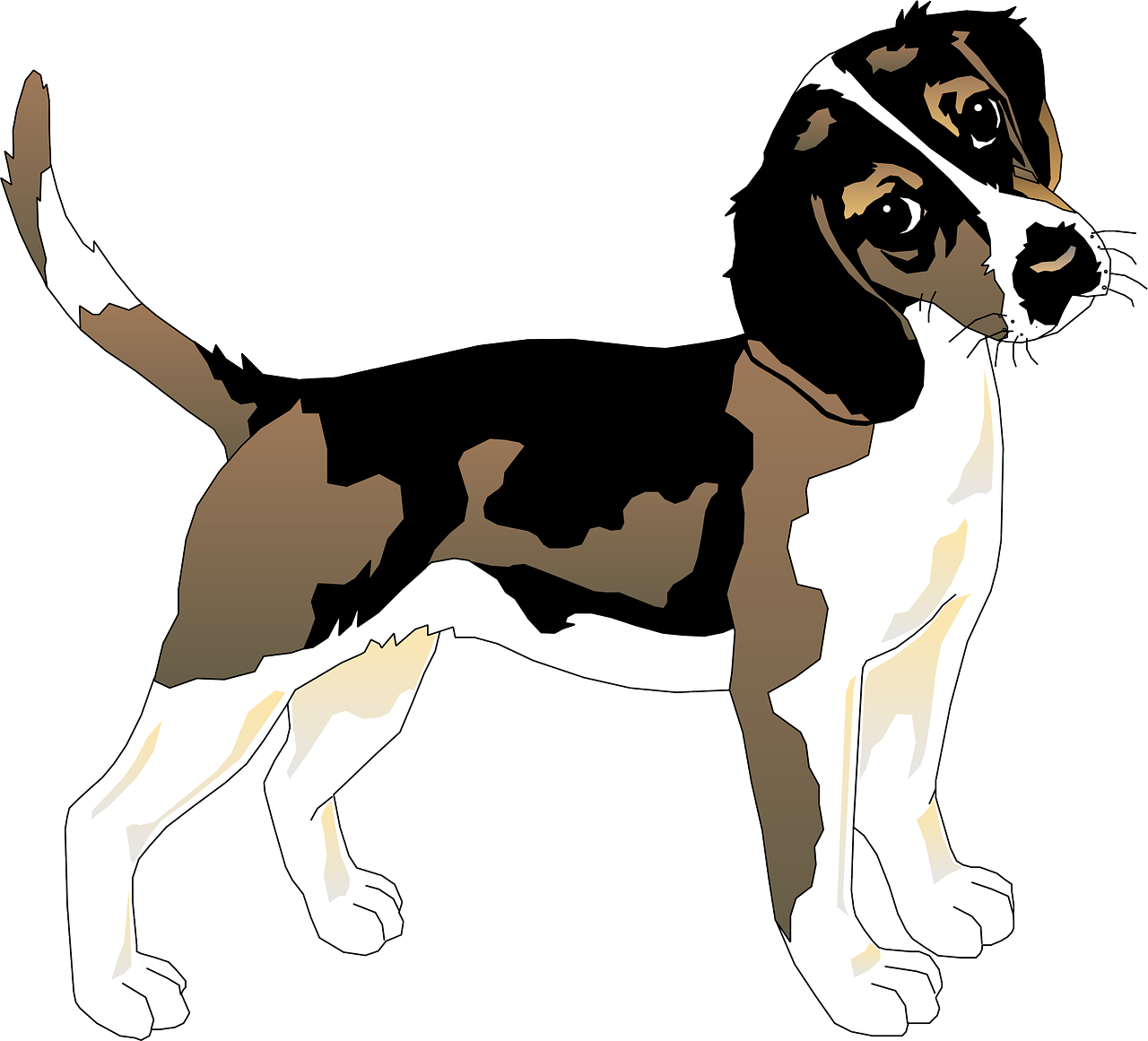 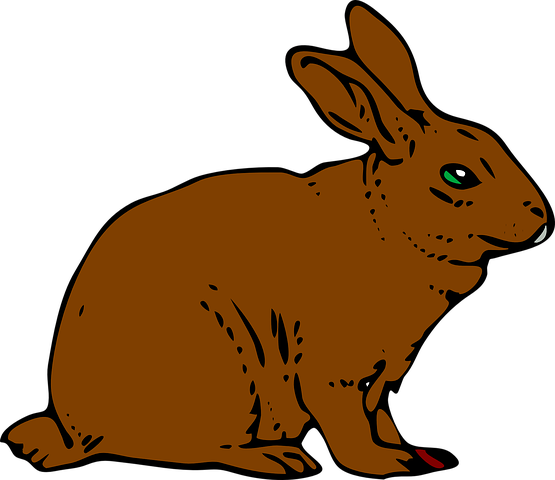 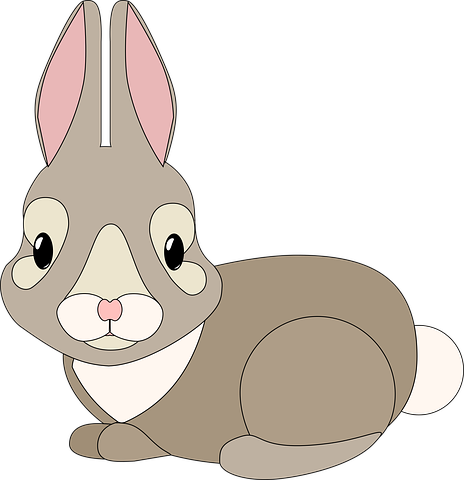 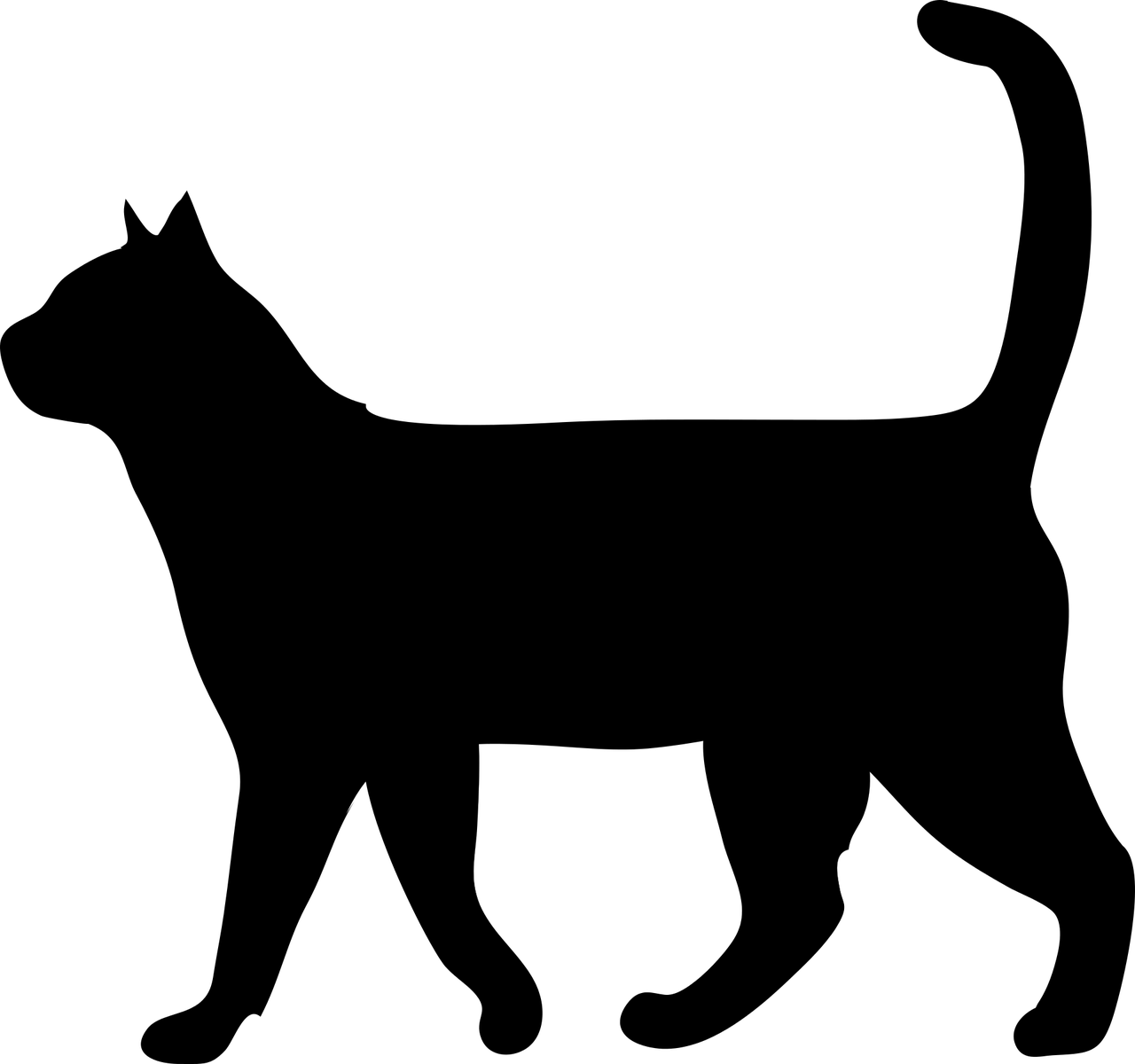 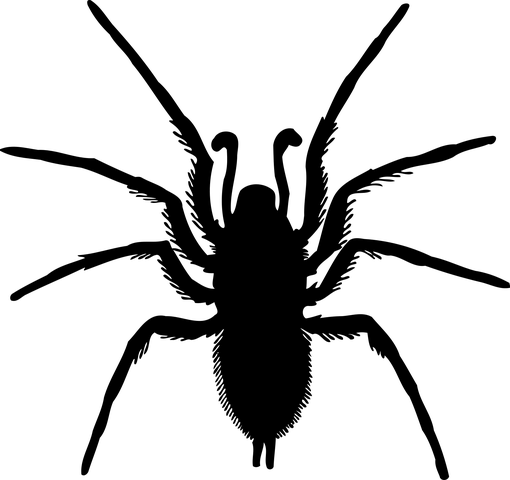 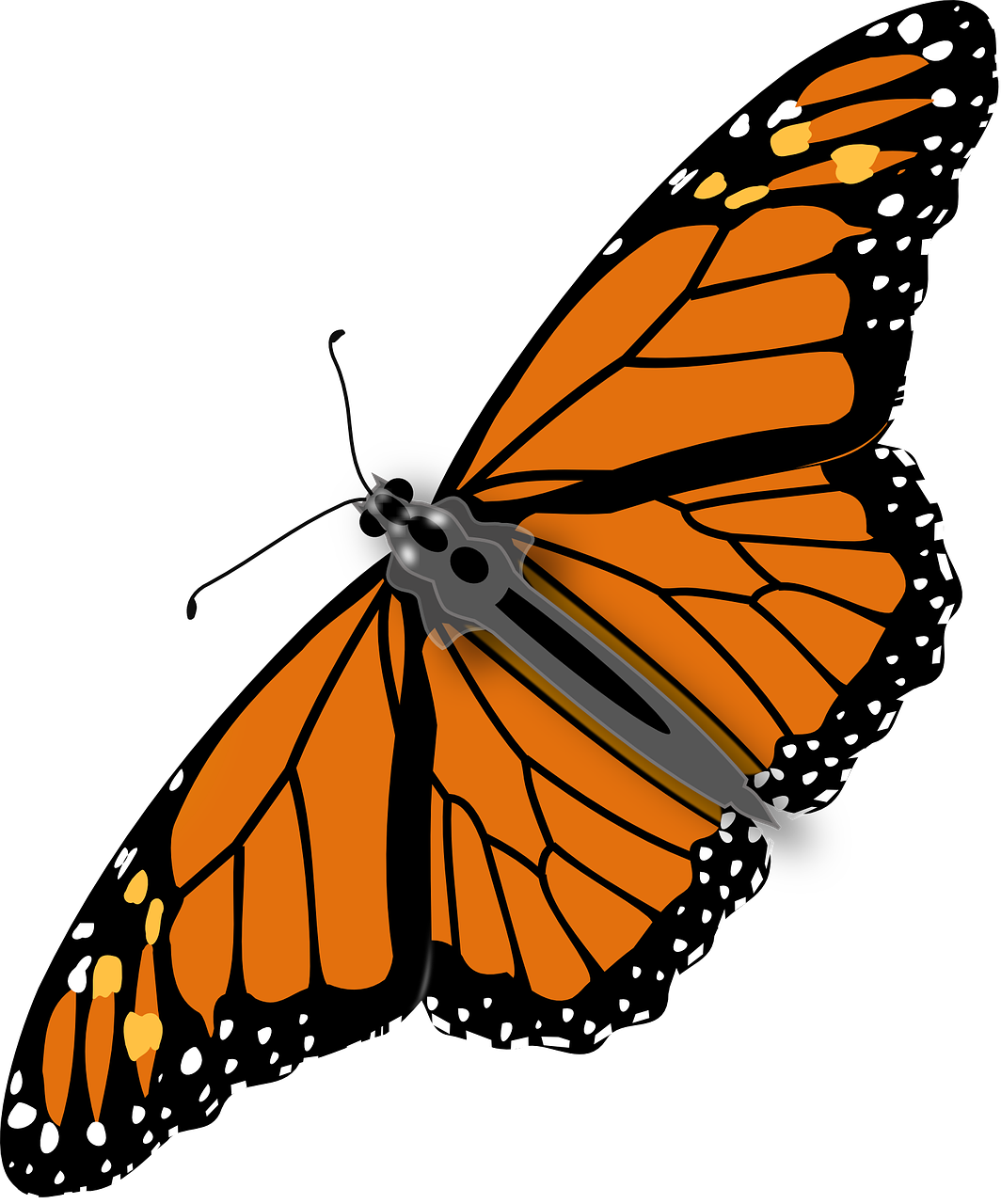 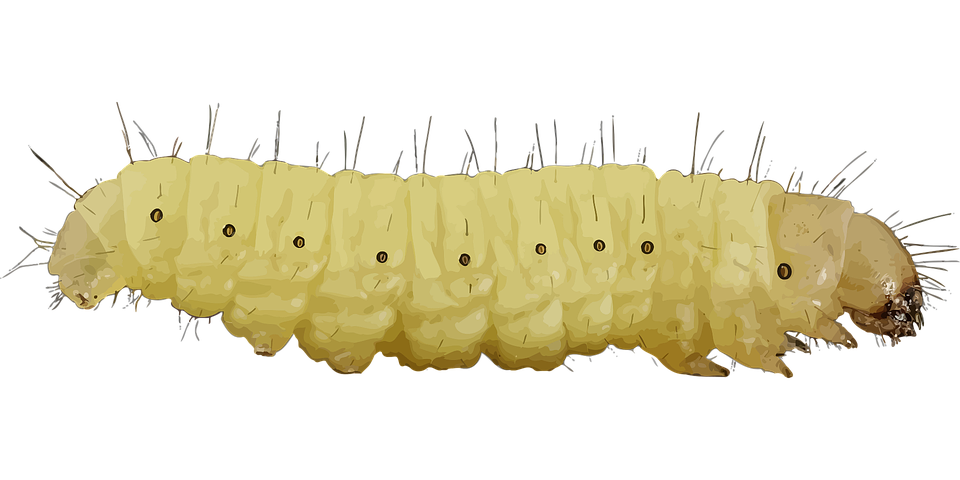 Drag and drop onto the picture the things you like.
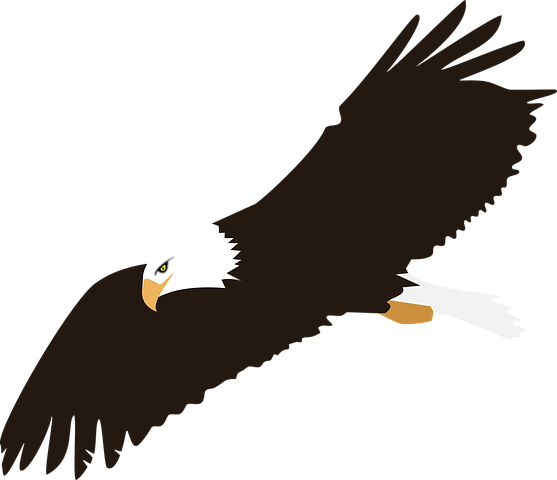 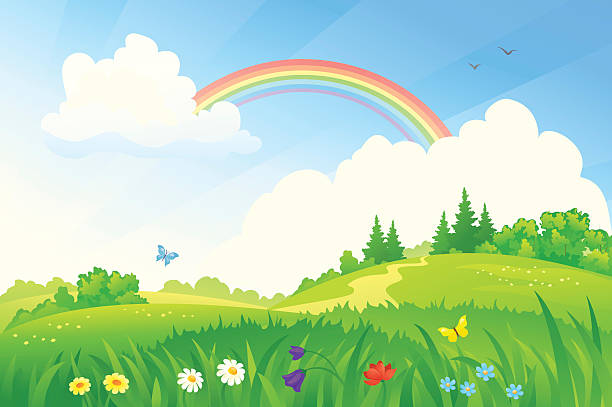 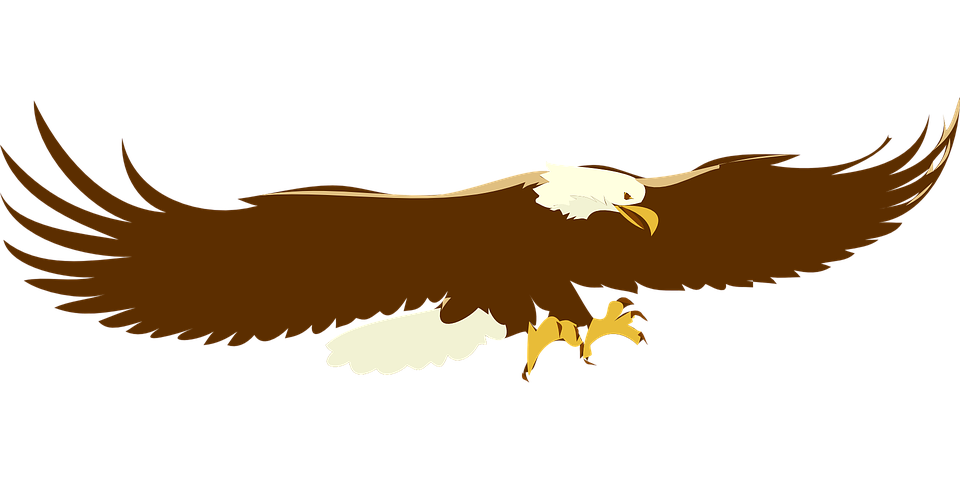 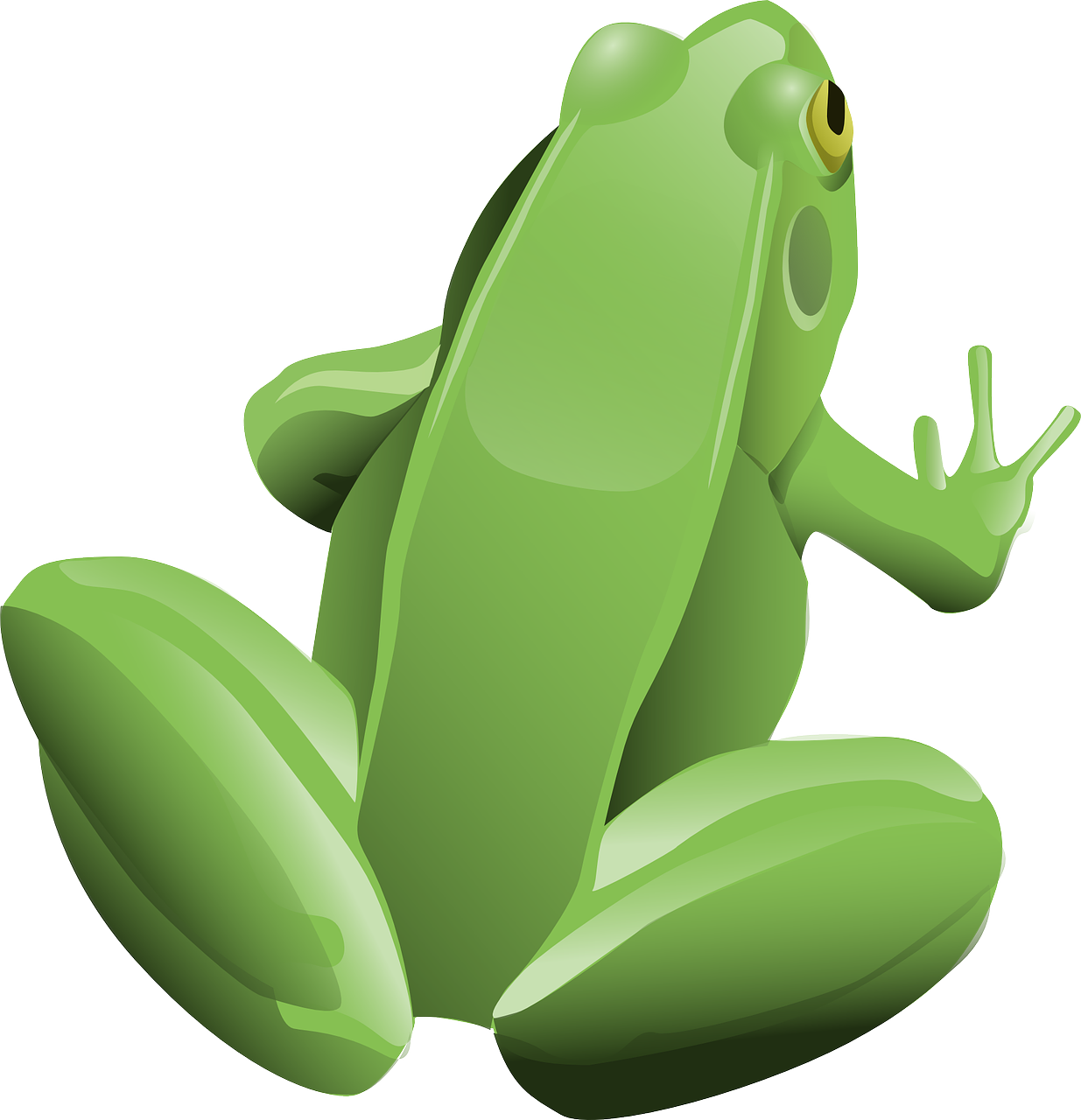 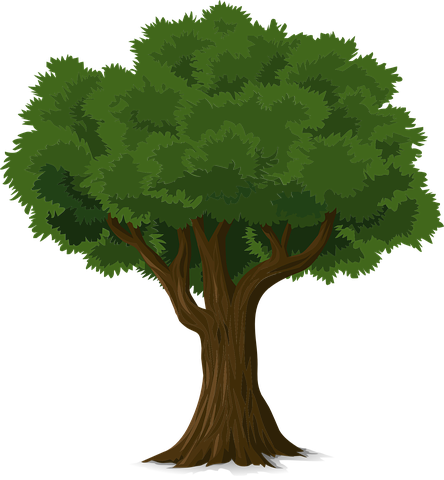 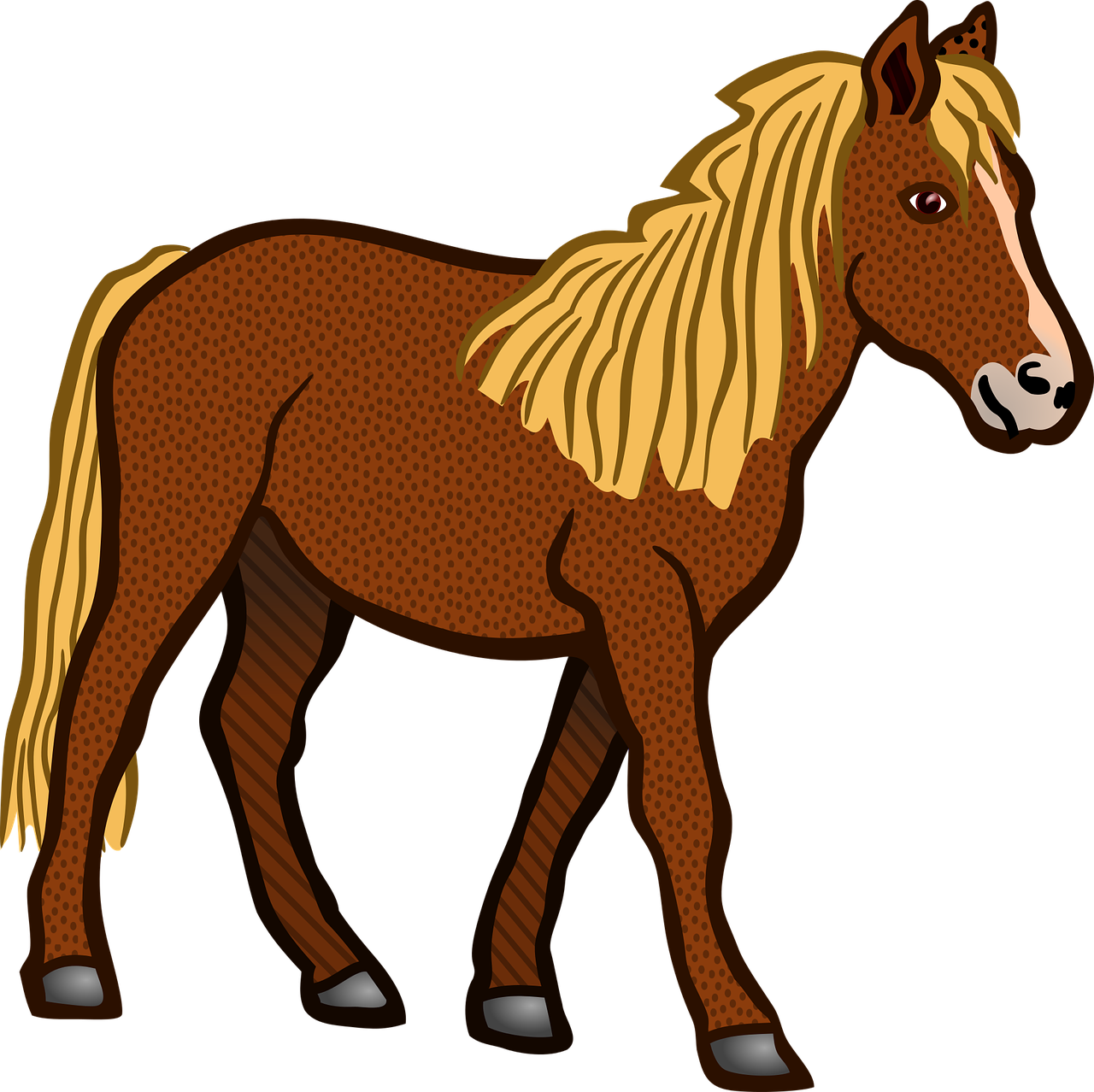 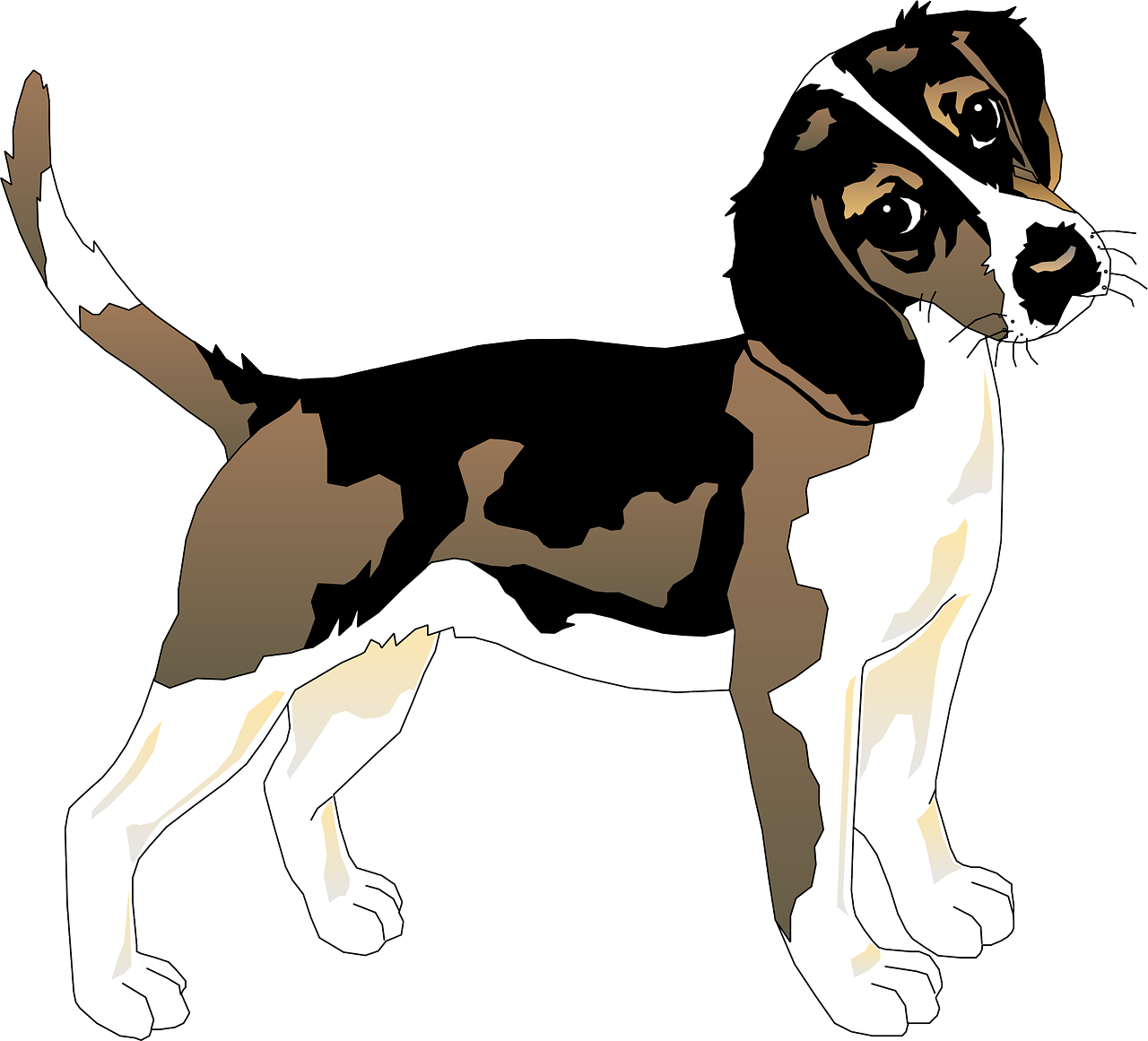 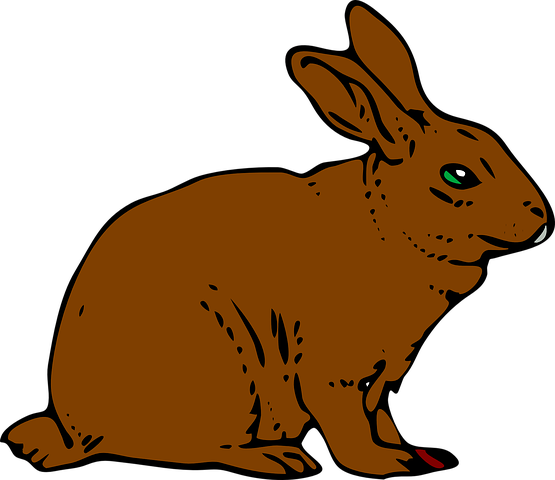 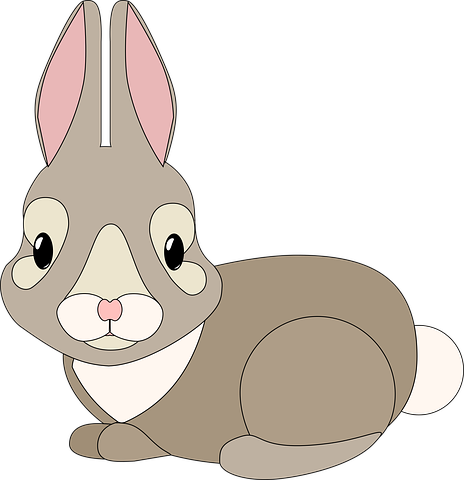 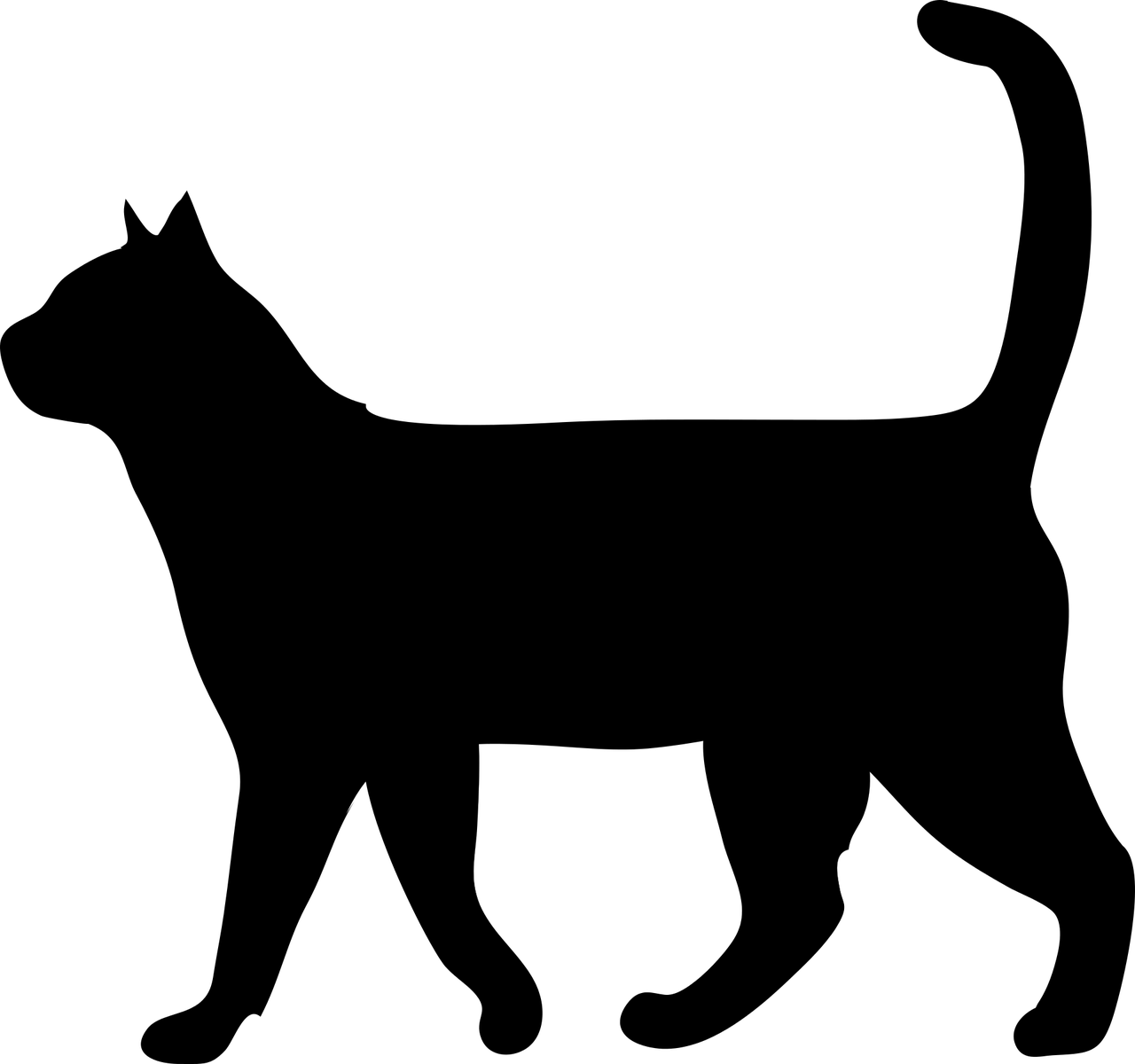 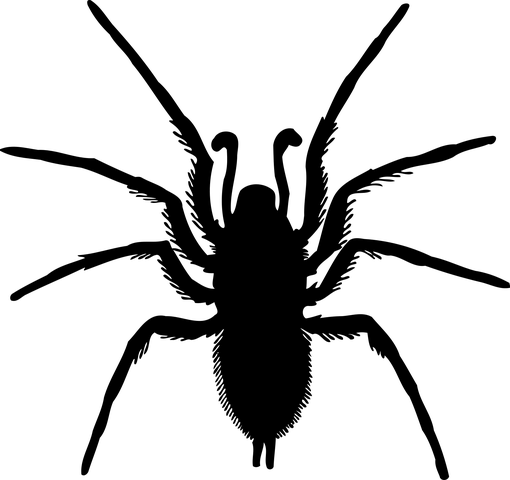 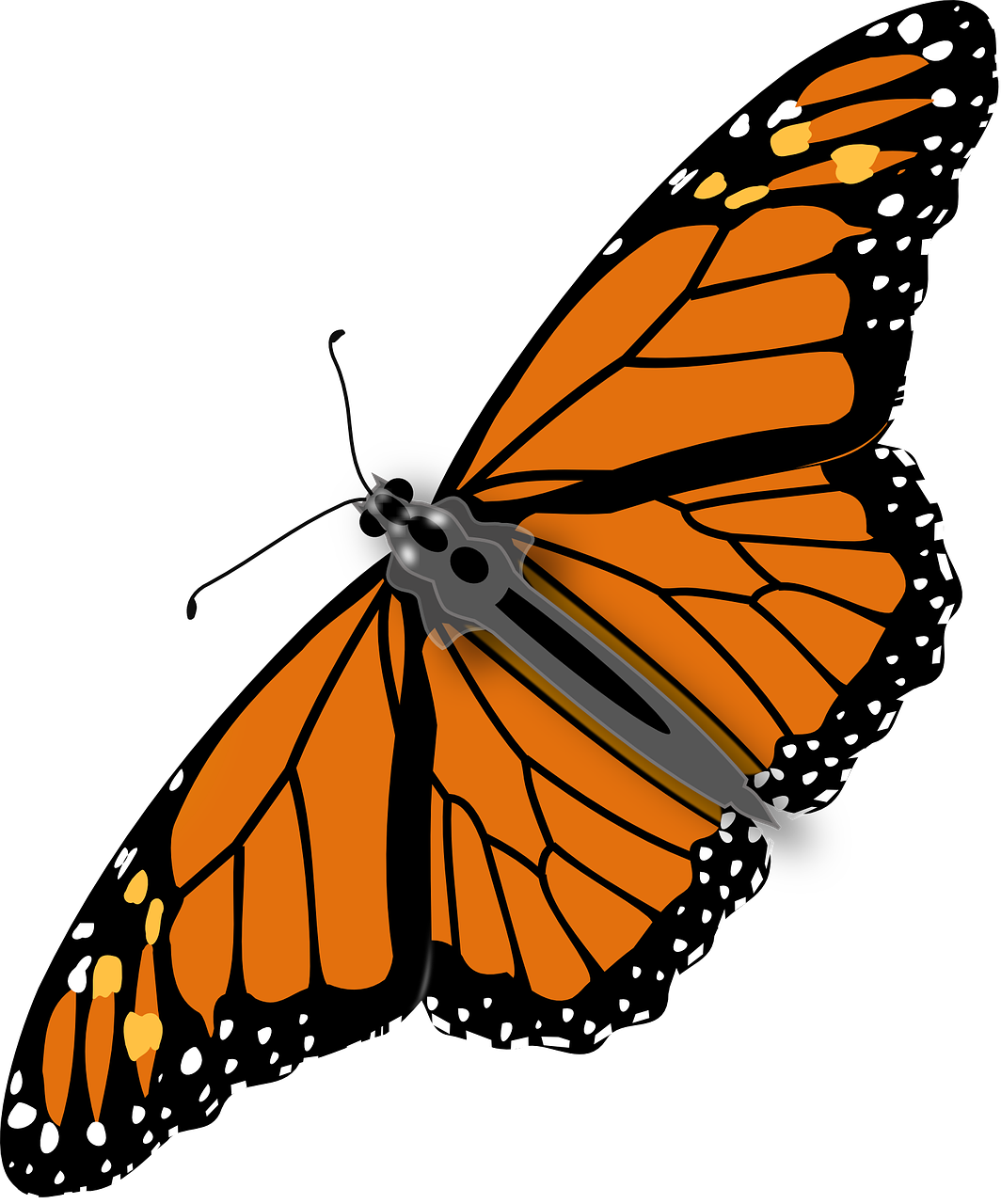 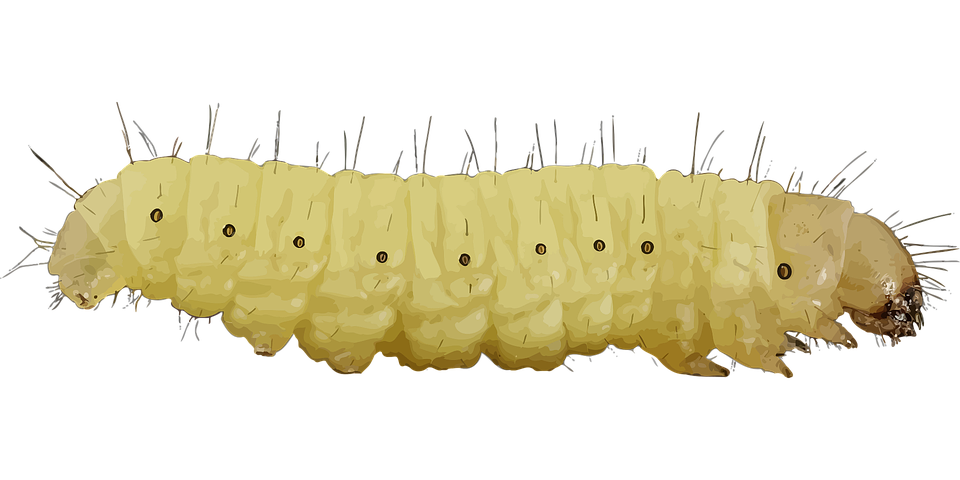